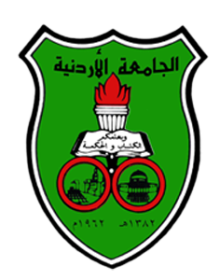 University of Jordan- faculty of medicineDepartment of Family Community & Medicine
Water Pollution
Dr. Madi Jaghbir
Water Pollution
Water pollution is any chemical, physical or biological change in the quality of water that has a harmful effect on any living thing that drinks or uses or lives (in) it. When humans drink polluted water it often has serious effects on their health. Water pollution can also make water unsuited for the desired use.
Water pollution almost always means that some damage has been done to an ocean, river, lake, or other water source. A 1969 United Nations report defined ocean pollution as:
"The introduction by man, directly or indirectly, of substances or energy into the marine environment (including estuaries) resulting in such deleterious effects as harm to living resources, hazards to human health, hindrance to marine activities, including fishing, impairment of quality for use of sea water and reduction of amenities."
Size of the problem
According to the environmental campaign organization WWF: "Pollution from toxic chemicals threatens life on this planet. Every ocean and every continent, from the tropics to the once-pristine polar regions, is contaminated.“
water pollution is all about quantities: how much of a polluting substance is released and how big a volume of water it is released into. A small quantity of a toxic chemical may have little impact if it is spilled into the ocean from a ship. But the same amount of the same chemical can have a much bigger impact pumped into a lake or river, where there is less clean water to disperse it.
Types of Water Pollution
Surface waters and groundwater are the two types of water resources that pollution affects. 
The most obvious type of water pollution affects surface waters. For example, a spill from an oil tanker creates an oil slick that can affect a vast area of the ocean.
Water stored underground in aquifers is known as groundwater. Aquifers feed our rivers and supply much of our drinking water. They too can become polluted, for example, when weed killers used in people's gardens drain into the ground. Groundwater pollution is much less obvious than surface-water pollution, but is no less of a problem.
 In 1996, a study in Iowa in the United States found that over half the state's groundwater wells were contaminated with weed killers
Sources of water pollution 
Water pollution is usually caused by human activities. Different human sources add to the pollution of water.
 There are two sorts of sources, point and nonpoint sources.
 Point sources discharge pollutants at specific locations through pipelines or sewers into the surface water. Nonpoint sources are sources that cannot be traced to a single site of discharge.Examples of point sources are: factories, sewage treatment plants, underground mines, oil wells, oil tankers and agriculture.Examples of nonpoint sources are: acid deposition from the air, traffic, pollutants that are spread through rivers and pollutants that enter the water through groundwater.Nonpoint pollution is hard to control because the perpetrators cannot be traced.
When point-source pollution enters the environment, the place most affected is usually the area immediately around the source. 
Sometimes pollution that enters the environment in one place has an effect hundreds or even thousands of miles away. This is known as transboundary pollution. One example is the way radioactive waste travels through the oceans from nuclear reprocessing plants in England and France to nearby countries such as Ireland and Norway.
Measuring water pollution
There are two main ways of measuring the quality of water.
 One is to take samples of the water and measure the concentrations of different chemicals that it contains. If the chemicals are dangerous or the concentrations are too great, we can regard the water as polluted. Measurements like this are known as chemical indicators of water quality. 
Another way to measure water quality involves examining the fish, insects, and other invertebrates that the water will support. If many different types of creatures can live in a river, the quality is likely to be very good; if the river supports no fish life at all, the quality is obviously much poorer. Measurements like this are called biological indicators of water quality.
Major water pollutants
There are several kinds of water pollutants. 
Sewage and waste water
Nutrients
Oil
Plastic
Chemical waste
Radioactive waste
Atmospheric deposition
Sewage
With billions of people on the planet, disposing of sewage waste is a major problem. According to 2013 figures from the World Health Organization, some 780 million people (11 percent of the world's population) don't have access to safe drinking water, while 2.5 billion (40 percent of the world's population) don't have proper sanitation (hygienic toilet facilities);
 Although there have been great improvements in securing access to clean water, relatively little progress has been made on improving global sanitation in the last decade. 
Sewage disposal affects people's immediate environments and leads to water-related illnesses such as diarrhea that kills 760,000 children under five each year. 
(Back in 2002, the World Health Organization estimated that water-related diseases could kill as many as 135 million people by 2020.)
In developed countries, most people have flush toilets that take sewage waste quickly and hygienically away from their homes.
Yet the problem of sewage disposal does not end there. When you flush the toilet, the waste has to go somewhere and, even after it leaves the sewage treatment works, there is still waste to dispose of. 
Sometimes sewage waste is pumped untreated into the sea. Until the early 1990s, around 5 million tons of sewage was dumped by barge from New York City each year. [ According to 2002 figures from the UK government's Department for the Environment, Food, and Rural Affairs (DEFRA), the sewers of Britain collect around 11 billion liters of waste water every day, some of it still pumped untreated into the sea through long pipes.
The New River that crosses the border from Mexico into California once carried with it 20–25 million gallons (76–95 million liters) of raw sewage each day; a new waste water plant on the US-Mexico border, completed in 2007, substantially solved that problem. Unfortunately, even in some of the richest nations, the practice of dumping sewage into the sea continues. In early 2012, it was reported that the tiny island of Guernsey (between Britain and France) has decided to continue dumping 16,000 tons of raw sewage into the sea each day.
In theory, sewage is a completely natural substance that should be broken down harmlessly in the environment: 90 percent of sewage is water.
 In practice, sewage contains all kinds of other chemicals, from the pharmaceutical drugs people take to the paper, plastic, and other wastes they flush down their toilets. When people are sick with viruses, the sewage they produce carries those viruses into the environment. It is possible to catch illnesses such as hepatitis, typhoid, and cholera from river and sea water.
Waste Water
Waste water can originate from a combination of domestic, industrial, commercial or agricultural activities, surface runoff or storm water, and from sewer inflow or infiltration.
Each year, the world generates perhaps 5–10 billion tons of industrial waste, much of which is pumped untreated into rivers, oceans, and other waterways.
In the United States alone, around 400,000 factories take clean water from rivers, and many pump polluted waters back in their place.
Factories are point sources of water pollution, but quite a lot of water is polluted by ordinary people from nonpoint sources; this is how ordinary water becomes waste water in the first place. Virtually everyone pours chemicals of one sort or another down their drains or toilets.
Even detergents used in washing machines and dishwashers eventually end up in our rivers and oceans. So do the pesticides we use on our gardens. 
 A lot of toxic pollution also enters  waste water from highway runoff. Highways are typically covered with a cocktail of toxic chemicals everything from spilled fuel and brake fluids to bits of worn tires (themselves made from chemical additives) and exhaust emissions. When it rains, these chemicals wash into drains and rivers.
Nutrients
Suitably treated and used in moderate quantities, sewage can be a fertilizer: it returns important nutrients to the environment, such as nitrogen and phosphorus, which plants and animals need for growth. The trouble is, sewage is often released in much greater quantities than the natural environment can cope with.
 Chemical fertilizers used by farmers also add nutrients to the soil, which drain into rivers and seas and add to the fertilizing effect of the sewage. Together, sewage and fertilizers can cause a massive increase in the growth of algae or plankton that overwhelms huge areas of oceans, lakes, or rivers. This is known as a harmful algal bloom (also known as an HAB or red tide, because it can turn the water red). 
It is harmful because it removes oxygen from the water that kills other forms of life, leading to what is known as a dead zone. 
The Gulf of Mexico has one of the world's most spectacular dead zones. Each summer, according to studies by the NOAA, it grows to an area of around 5500 square miles (14,000 square kilometers), which is about the same size as the state of Connecticut.
Eutrophication, causes and dangers
Eutrophication means natural nutrient enrichment of streams and lakes. The enrichment is often increased by human activities, such as agriculture (manure addition). Over time, lakes then become eutrophic due to an increase in nutrients.
Eutrophication is mainly caused by an increase in nitrate and phosphate levels and has a negative influence on water life. This is because, due to the enrichment, water plants such as algae will grow extensively. As a result the water will absorb less light and certain aerobic bacteria will become more active. These bacteria deplete oxygen levels even further, so that only anaerobic bacteria can be active. This makes life in the water impossible for fish and other organisms.
Chemical waste. 
One of the highly toxic chemicals is polychlorinated biphenyls (PCBs). They were once widely used to manufacture electronic circuit board, but their harmful effects have now been recognized and their use is highly restricted in many countries. Nevertheless, an estimated half million tons of PCBs were discharged into the environment during the 20th century. 
 In a classic example of transboundary pollution, traces of PCBs have even been found in birds and fish in the Arctic. They were carried there through the oceans, thousands of miles from where they originally entered the environment. Although PCBs are widely banned, their effects will be felt for many decades because they last a long time in the environment without breaking down.
Another kind of toxic pollution comes from heavy metals, such as lead, cadmium, and mercury. Lead was once commonly used in gasoline (petrol), though its use is now restricted in some countries. Mercury and cadmium are still used in batteries (though some brands now use other metals instead).
 Until recently, a highly toxic chemical called tributyltin (TBT) was used in paints to protect boats from the ravaging effects of the oceans. Ironically, however, TBT was gradually recognized as a pollutant: boats painted with it were doing as much damage to the oceans as the oceans were doing to the boats.
The best known example of heavy metal pollution in the oceans took place in 1938 when a Japanese factory discharged a significant amount of mercury metal into Minamata Bay, contaminating the fish stocks there.
 It took a decade for the problem to come to light. By that time, many local people had eaten the fish and around 2000 were poisoned. Hundreds of people were left dead or disabled.
Radioactive waste
People view radioactive waste with great alarm—and for good reason. At high enough concentrations it can kill; in lower concentrations it can cause cancers and other illnesses. The biggest sources of radioactive pollution in Europe are two factories that reprocess waste fuel from nuclear power plants: Sellafield on the north-west coast of Britain and Cap La Hague on the north coast of France. Both discharge radioactive waste water into the sea, which ocean currents then carry around the world. 
Countries such as Norway, which lie downstream from Britain, receive significant doses of radioactive pollution from Sellafield. The Norwegian government has repeatedly complained that Sellafield has increased radiation levels along its coast by 6–10 times. Both the Irish and Norwegian governments continue to press for the plant's closure.
Plastic  
 the most common substance that washes up with the waves.
plastic is one of the most common materials, used for making virtually every kind of manufactured object from clothing to automobile parts
 plastic is light and floats easily so it can travel enormous distances across the oceans 
most plastics are not biodegradable (they do not break down naturally in the environment), which means that things like plastic bottle tops can survive in the marine environment for a long time. (A plastic bottle can survive an estimated 450 years in the ocean and plastic fishing line can last up to 600 years.)
While plastics are not toxic in quite the same way as poisonous chemicals, they nevertheless present a major hazard to seabirds, fish, and other marine creatures. For example, plastic fishing lines and other debris can strangle or choke fish. (This is sometimes called ghost fishing.) 
About half of all the world's seabird species are known to have eaten plastic residues. In one study of 450 shearwaters in the North Pacific, over 80 percent of the birds were found to contain plastic residues in their stomachs.
Oil pollution
When we think of ocean pollution, huge black oil slicks often spring to mind, yet these spectacular accidents represent only a tiny fraction of all the pollution entering our oceans. Even considering oil by itself, tanker spills are not as significant as they might seem
 only 12 percent of the oil that enters the oceans comes from tanker accidents; over 70 percent of oil pollution at sea comes from routine shipping and from the oil people pour down drains on land. However, what makes tanker spills so destructive is the sheer quantity of oil they release at once — in other words, the concentration of oil they produce in one very localized part of the marine environment. 
The biggest oil spill in recent years (and the biggest ever spill in US waters) occurred when the tanker Exxon Valdez broke up in Prince William Sound in Alaska in 1989. Around 12 million gallons (44 million liters) of oil were released into the pristine wilderness—enough to fill your living room 800 times over! Estimates of the marine animals killed in the spill vary from approximately 1000 sea otters and 34,000 birds to as many as 2800 sea otters and 250,000 sea birds. Several billion salmon and herring eggs are also believed to have been destroyed.
Atmospheric deposition is the pollution of water bodies caused by air pollution. Each time the air is polluted with sulphur dioxide and nitrogen oxide, they mix with water particles in the air and form a toxic substance. This falls as acid rain to the ground and gets washed into water bodies. The result is that water bodies also get contaminated and this affects animals and water organisms.
What is heat pollution, what causes it and what are the dangers?
In most manufacturing processes a lot of heat originates that must be released into the environment, because it is waste heat.
 The cheapest way to do this is to withdraw nearby surface water, pass it through the plant, and return the heated water to the body of surface water. 
The heat that is released in the water has negative effects on all life in the receiving surface water. This is the kind of pollution that is commonly known as heat pollution or thermal pollution.
 The warmer water decreases the solubility of oxygen in the water and it also causes water organisms to breathe faster. Many water organisms will then die from oxygen shortages, or they become more susceptible to diseases.
Facts about deaths from dirty water
Dirty water is dangerous
Every year 3,575,000 people die from water related diseases. This is equivalent to a jumbo jet crashing every hour. Most of these people are children (2.2 million).

Unclean water and poor sanitation have claimed more lives over the past 100 years than any other cause. The water-crisis claims more lives through disease than any war through guns
Surveillance for Waterborne Disease Outbreaks Associated with Drinking Water — United States, 2011–2012

This report provides information on drinking water– associated waterborne disease outbreaks in which the first illness occurred in 2011 or 2012 (http://www.cdc.gov/ healthywater/surveillance/drinking-surveillance-reports.html
 For an event to be defined as a waterborne disease outbreak, two or more persons must be linked epidemiologically by time, location of water exposure, and case illness characteristics; and the epidemiologic evidence must implicate water as the probable source of illness.
 Data submitted for each outbreak include 1) the number of cases, hospitalizations, and deaths; 2) the etiologic agent (confirmed or suspected); 3) the implicated water system; 4) contributing factors in the outbreak; and 5) the setting of exposure.
Abbreviations: AGI = acute gastrointestinal illness; ARI = acute respiratory illness;
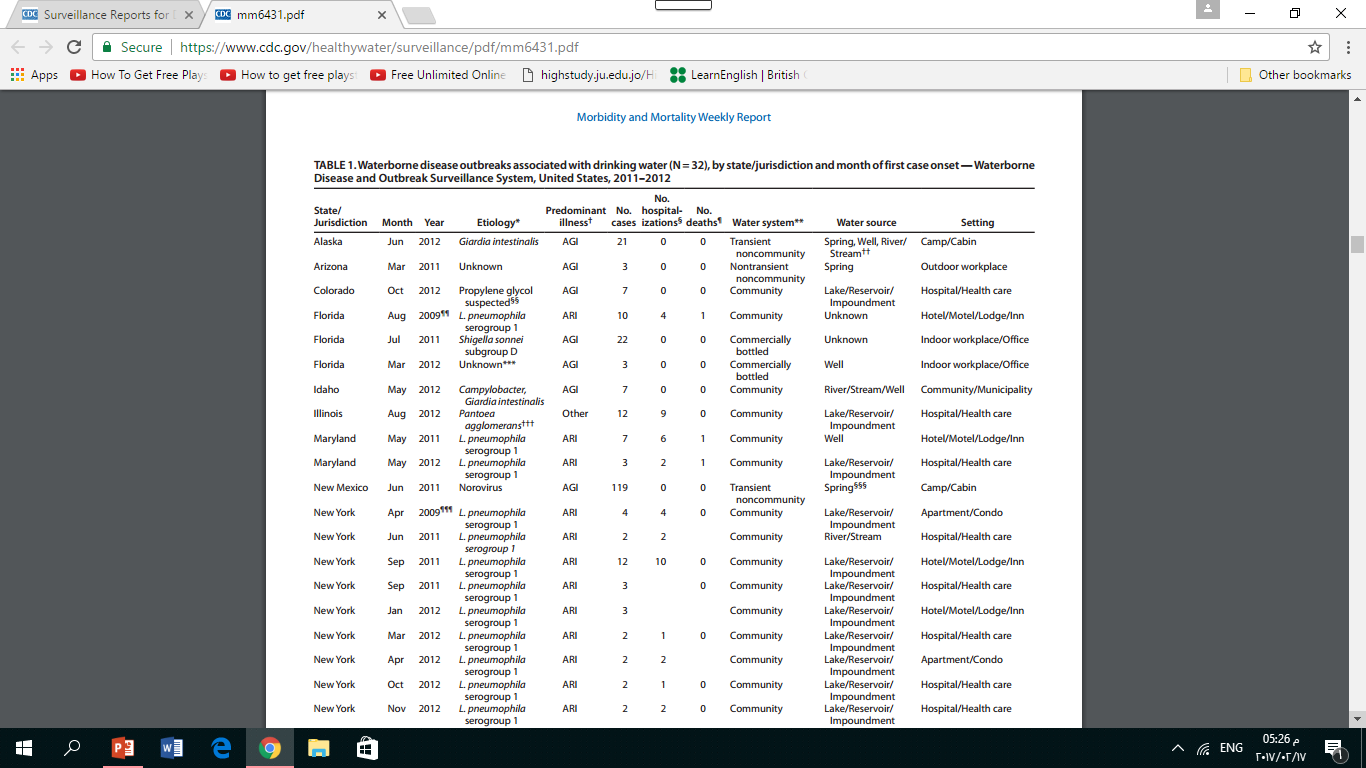 Waterborne disease outbreaks in the Middle East     

An outbreak of cholera in Yemen December 15, 2016
The United Nations says only 45 per cent of health facilities are functional and two-thirds of the population has no access to safe drinking water or sanitation
Waterborne diseases, especially typhoid and cholera, remain of concern in Lebanon, aggravated by the suboptimal water and sanitation conditions, particularly in the informal tented settlements.(10 September 2013 as reported by the WHO)
References
Jordan Ministry of Health. Health Statistics and Indicators. Available online: http://www.moh.gov.jo/EN/ Pages/HealthStatisticsandIndicators.aspx

http://www.explainthatstuff.com/waterpollution.html

http://www.lenntech.com/water-pollution-faq.htm#ixzz4YsRxooRS

http://www.conserve-energy-future.com/sources-and-causes-of-water-pollution.php

http://www.theworldcounts.com/counters/interesting_water_facts/dirty_water_diseases

https://www.cdc.gov/mmwr/preview/mmwrhtml/mm6431a2.htm

http://www.emro.who.int/images/stories/syria/documents/Syria_crisis_SitRep_WHO_18_01_Oct.pdf